EDUCAÇÃO 
FÍSICA
ADRIANE BARBOSA NOGUEIRA LOPES
Prefeita Municipal

LUCAS HENRIQUE BITENCOURT DE SOUZA
Secretário Municipal de Educação

ANA CRISTINA CANTERO DORSA LIMA
Superintendente de Gestão das Políticas Educacionais

ANA MARIA RIBAS
Gerente do Ensino Fundamental e Médio
PROGRAMAÇÃO
Contextualização
Dimensões do conhecimento
Organização do conhecimento e do Referencial
Sugestão prática
Componentes da ação didática
Materiais complementares
CONTEXTUALIZAÇÃO
DIMENSÕES DO CONHECIMENTO
EDUCAÇÃO FÍSICA
Ensino Fundamental
Áreas do conhecimento
Ciências Humanas
Ensino Religioso
Ciências da Natureza
Matemática
Linguagens
Geografia
Ensino Religioso
Ciências
Matemática
Língua Portuguesa
História
Arte
Educação Física
Língua Inglesa
CONTEXTUALIZAÇÃO
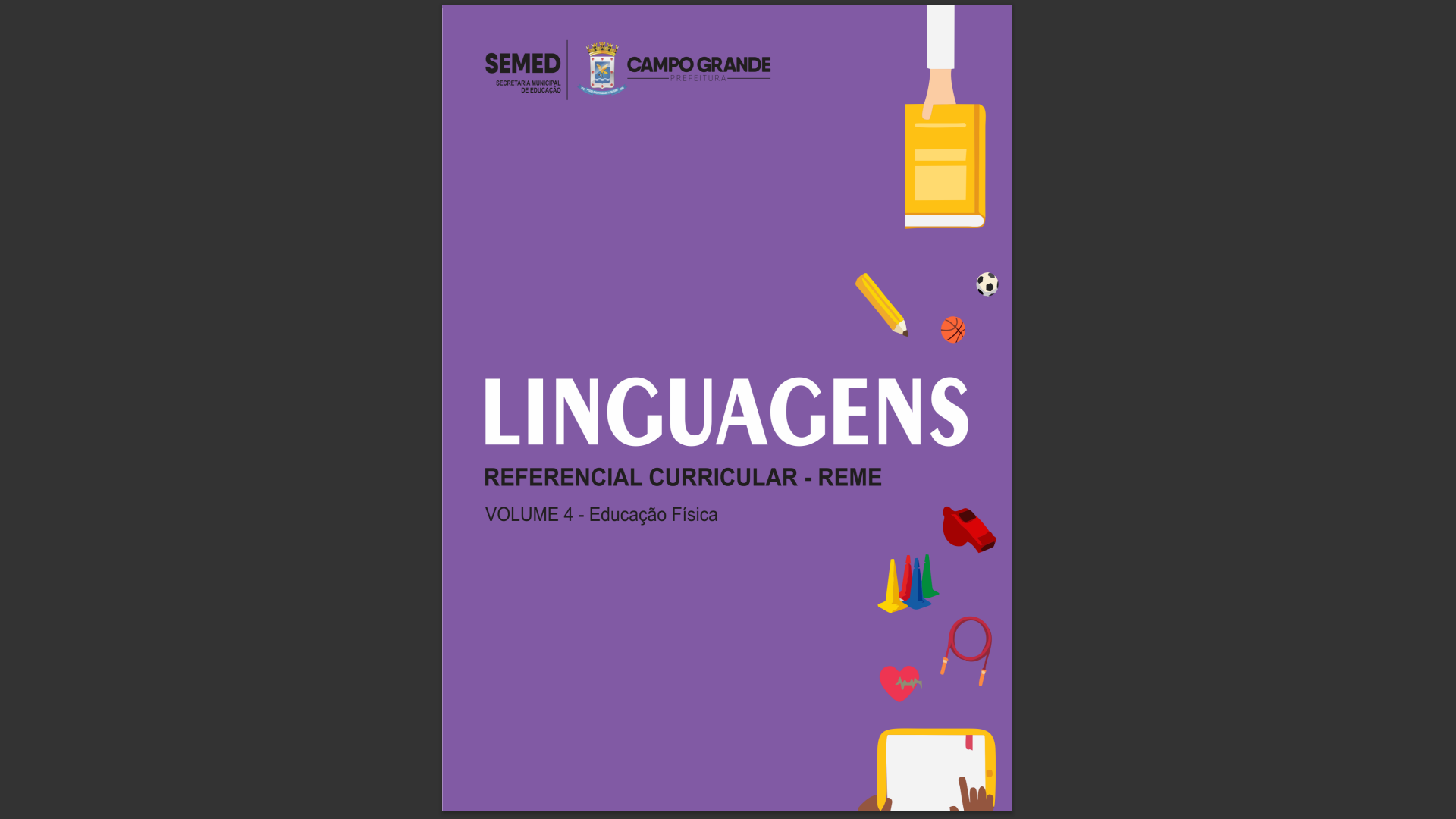 EDUCAÇÃO FÍSICA
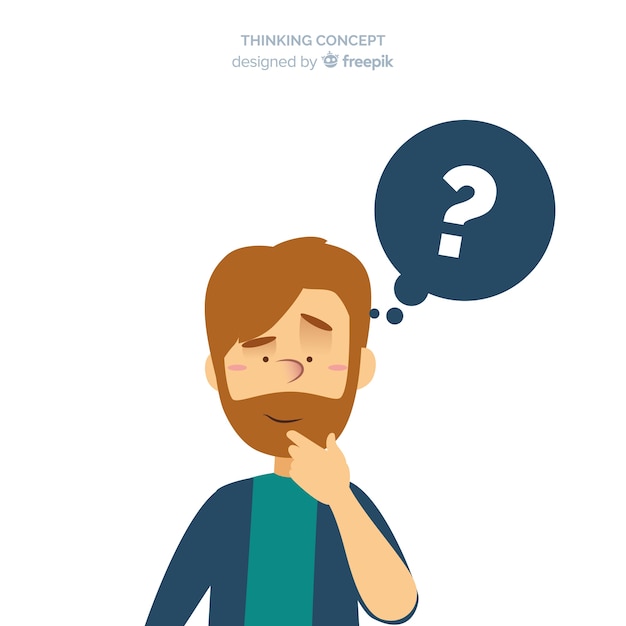 E COMO SÃO ORGANIZADOS OS CONHECIMENTOS NA EDUCAÇÃO FÍSICA?
www.freepik.com
EDUCAÇÃO FÍSICA
6 
UNIDADES TEMÁTICAS
42
OBJETOS DE CONHECIMENTO
150 HABILIDADES
9º ANO
Esportes
Habilidades motoras e capacidades físicas
EDUCAÇÃO FÍSICA 
I
Lutas
Aspectos físicos e as 
práticas corporais
Práticas corporais de aventura
CONHECIMENTOS E HABILIDADES COMUNS
Alimentação saudável, hidratação e 
atividade física
Brincadeiras e jogos
Valores humanos: inclusão
EDUCAÇÃO FÍSICA 
II
Ginásticas
Influência social e as 
práticas corporais
Danças
Lei Complementar n. 208, de 27 de dezembro de 2012
EDUCAÇÃO FÍSICA
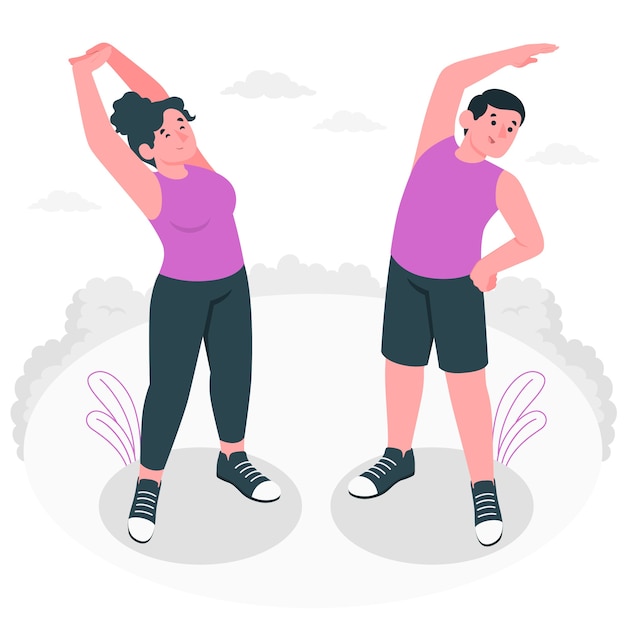 VAMOS À PRÁTICA
www.freepik.com
DINÂMICA “1, 2, 3”
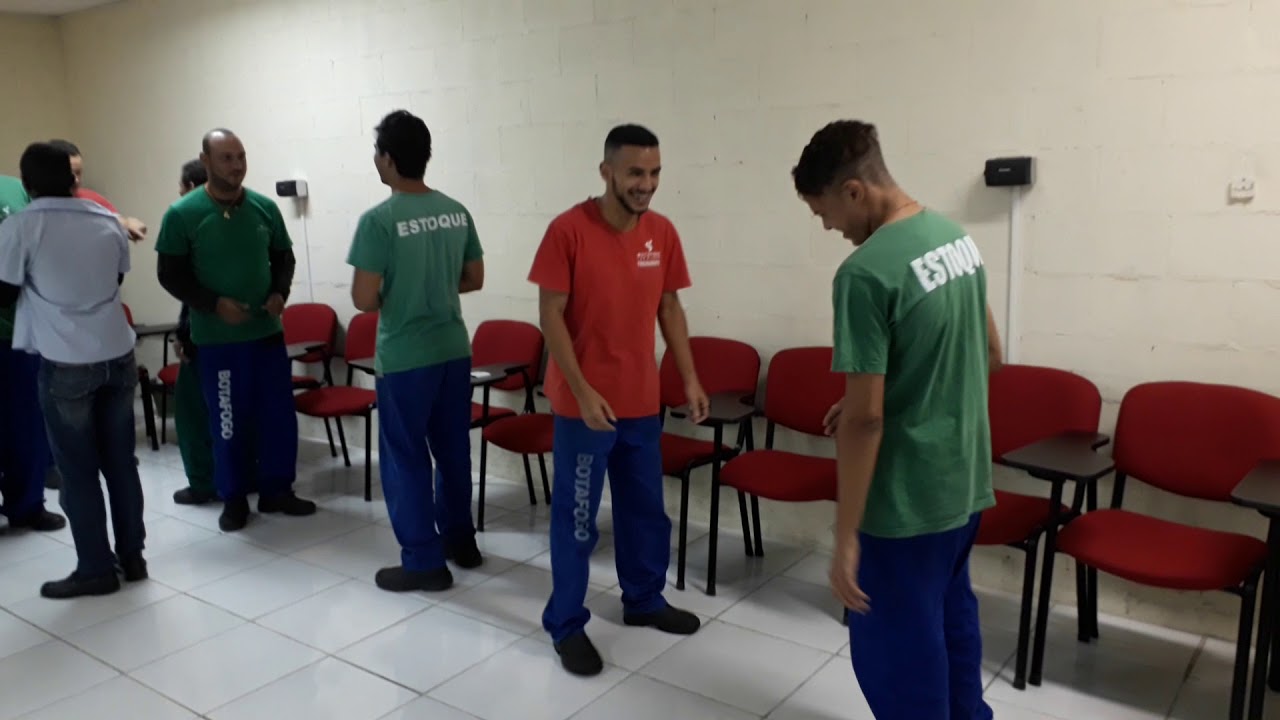 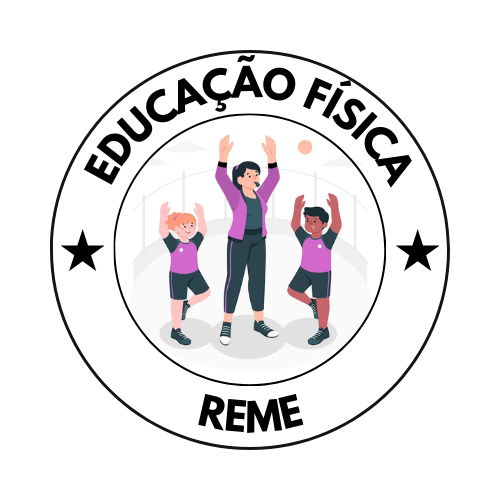 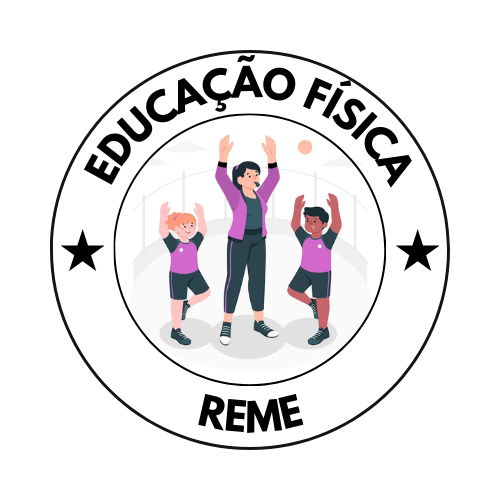 Dinâmica 1, 2, 3 (Canal Motivando pessoas com Gilmara Rocha) – 
Disponível em: https://youtu.be/ZP1QRxv_kYo
SEIS COMPONENTES DA AÇÃO DIDÁTICA
a) O que ensinar?
b) Para quem ensinar?
f) Sob que condições se ensina?
c) Quem ensina?
e) Como se ensina?
d) Para que se ensina?
Adaptado de Tavares, R. H. Didática geral. Belo Horizonte: Editora UFMG, 2011.
ALENCAR, Gildiney Penaves de; et al. A didática em Educação Física: da educação infantil aos anos finais do ensino fundamental. Campo Grande: Vez e Voz, 2022. p. 13.
BASE DO TRABALHO
Referencial Curricular
Plano de Aula
Plano de Ensino Anual
Link Drive: 
https://abre.ai/edf-complement
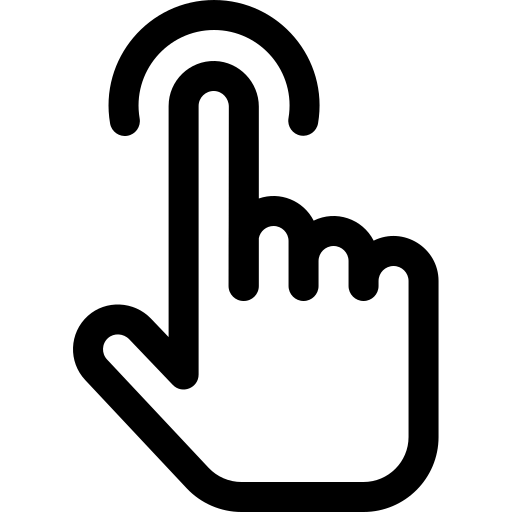 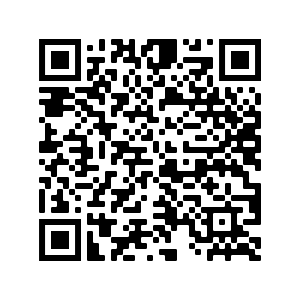 CONTATO: (67) 2020-3844
ed.fisica.reme@gmail.com
 https://educacaofisicasemed.blogspot.com/
Educação Física GEFEM SEMED
OBRIGADO!